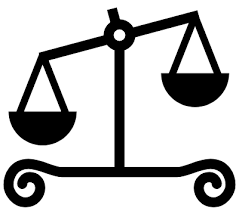 Hyve-, velvollisuus-, seuraus-, oikeus- ja sopimusetiikka- Normatiivisen etiikan teoriat-
Hyve-etiikka
Hyve-etiikka on normatiivisen etiikan teoria, joka korostaa tekijän luonnetta sekä hänen hyveitä ja paheitaan.
ANTIIKKI
Sokrates: ihminen tavoittelee automaattisesti hyvää ja välttää pahaa
Aristoteleen teleologinen maailmankuva hyve-etiikan taustalla: 
Jokaisella asialla on oma päämääränsä (telos)
Ihmistä ohjaa järki ja sosiaalisuus (vrt. Eläimet)
Järjen lisäksi toisilta yksilöiltä saatu palaute ohjaa ihmisen haluja, nautintoja ja tunteita oikeaan suuntaan
Kultainen keskitie (esim. hyveellinen rohkeus löytyy pelkuruuden ja uhkarohkeuden välistä)
Aristoteleen mukaan ihminen on lopulta tiettyjen perushyveiden (järjellisten luonteenpiirteiden) tavoittelija:
oikeudenmukaisuus
rohkeus
kohtuullisuus
viisaus
→ käytännöllinen järki (vahvatahtoisella ihmisellä)
→ hyvä luonne
→ hyvä elämä, eudaimonia
Hyve-etiikassa korostuu yksilökeskeinen näkökulma hyvyyteen 
yhteinen hyvä toteutuu yksilön toiminnan kautta
Ongelmana mm. eri kulttuurien ja aikakausien erilaiset hyveet 
 millainen oli hyveellinen nainen keskiajalla tai millainen nyt?
 Millaiset ovat hyvän lapsen piirteet kiinassa tai suomessa?
TEHTÄVÄ: Täydennä taulukkoon hyveiden lisäksi ääripäät (paheet)
Velvollisuusetiikka (deontologinen etiikka)
Korostetaan moraalinormien mukaan toimimista: on asioita, jotka ovat aina väärin (mm. Immanuel Kant)
Hyvä tahto → pyrkimys toimia velvollisuuksien mukaan (edellytyksenä vapaa tahto ja järjellisyys)
Teon hyvyys määräytyy sen mukaan, voiko sen ajatella tulevan yleiseksi laiksi (Kant)
 Moraalinormit (-säännöt) ovat kategorisia imperatiiveja eli ehdottomia käskyjä, joita ei tarvitse perustella.
 Ei ole kyse yksilöstä, vaan yhteisestä moraalista.
 Ihmiset ovat itseisarvoja, eivät välineitä johonkin!
Oikea ja väärä eivät riipu arvoista. 
 Hyvän määrittelee se, MITÄ pitää tehdä, ei tekemisen päämäärä eivätkä teon seuraukset.
 Kaikki pyrkivät onnellisuuteen, mutta Kantin mukaan moraali on kaikille sama, onnellisuus taas on riippuvainen henkilökohtaisista päämääristä
Ongelmana mm. soveltaminen eri tilanteisiin sekä eri velvollisuuksien painotus. Mitkä periaatteet ovat oikeita? (valehtelu silloin, kun ihmishenki pelastuisi?)
Ottakaa selvää ja pohtikaa:
1. Mitä yhteistä on kultaisella säännöllä ja immanuel kantin kategorisella imperatiivilla?
2. Keiden vaikutusvaltaisten ihmisten ajattelusta kultaisen säännön etiikkaa on löydetty? Tehkää hakuja ja tutkikaa eri ajattelijoiden / vaikuttajien tapaa ilmaista tai toteuttaa tätä ajattelua.
Seurausetiikka eli konsekventialismi
moraalisen arvioinnin kannalta olennaisia ovat vain tekojen seuraukset
utilitarismi: merkittävin seurausetiikan suuntaus, jossa painottuvat mahdollisimman suuret hyödyt mahdollisimman suurelle joukolle
Korkein hyvä on onnellisuus
utiliteettiperiaate: teoilla on pyrittävä maksimoimaan niiden ihmisten onnellisuus tai nautinto, joihin teot vaikuttavat, ja minimoimaan heidän kärsimyksensä.
Jeremy Bentham: kaikki nautinnot ovat laadullisesti samanlaisia, joten tekojen moraalisuutta voidaan arvioida laskemalla yhteen niiden hyödyt ja haitat (hedonistinen kalkyyli, klassinen utilitarismi)
 John Stuart Mill: nautintojen välillä on laadullisia eroja; henkiset "korkeammat" nautinnot ovat parempia kuin "matalammat" aistinautinnot. Taustalla jokaisen pyrkimys onnellisuuteen, itsesuojeluvaisto ja myötätunto. (liberaali utilitarismi)
Ongelmana seurausetiikassa on mm. se, että tekojen vaikutukset ovat harvoin ennakoitavissa.
OTA SELVÄÄ JA VASTAA KYSYMYKSIIN:
1. TUTUSTU utilitarismin eri muotoihin: 
a. klassinen utilitarismi
b. liberaaliutilitarismi
c. tekoutilitarismi
d. sääntöutilitarismi

2. KERRO, miten eri utilitarismin muodot suhtautuvat moraalisten tekojen perusteluihin. Eli milloin teko on kunkin utilitaristisen suuntauksen perusteella oikein?

3. Ota selvää: Mitä tarkoittaa Jeremy Benthamin hedonistinen kalkyyli? Selitä sen osat.
Miten seuraavissa tapauksissa tulisi menetellä? Kenet tai ketkä sinä pelastaisit ja miksi?
Jos murhaat yhden ihmisen, saadaan häneltä siirrettyä toimintakykyiset elimet viidelle ihmiselle ja siten pelastetaan heidän henkensä. Luovuttaja (murhattava) on lapsi, elinten saajat aikuisia.
Juna vie vääjäämättä yhdelle raiteelle: ensimmäisen raiteen valittuasi laukaiset pommin, joka tappaa satoja, mutta et tiedä missä. Toisella raiteella makaa ihminen etkä tiedä onko hän sinulle läheinen vai ei.
Koditon, varaton ja työtön mies varastaa katovuonna pienen sadon köyhältä maanviljelijältä, että saisi ruokittua kaksi lastaan. Maatilan ruoka riittää vain kolmelle.
Oikeusetiikka

ihmisillä on ehdottomia ja luovuttamattomia luonnollisia oikeuksia
jokaista oikeutta, kuten omistusoikeutta, vastaa jokin velvollisuus, kuten velvollisuus olla varastamatta
oikeuksien ajatellaan yleensä olevan joko Jumalan antamia tai perustuvan ihmisten luontoon (eivät saa olla ristiriidassa)
tärkeitä edustajia: John Locke ja Tuomas Akvinolainen
Sopimusetiikka
moraali perustuu ihmisten väliseen sopimukseen
klassiset yhteiskuntasopimusteoriat: yhteiskunta perustuu ihmisten väliseen epäsuorasti tehtyyn sopimukseen, jonka vuoksi ihmiset eivät ole luonnontilassa (tärkeimmät edustajat: Thomas Hobbes, John Locke ja Jean-Jacques Rousseau)
kontraktualismi: etiikan päämääränä on päästä sopimukseen yleisistä moraaliperiaatteista, joita kukaan ei voisi perustellusti hylätä tai kieltää omasta lähtökohdastaan käsin (tärkein edustaja: Thomas Scanlon)
Locke: kansa voi vaihtaa hallitsijan jos se ei tee moraalisesti oikeita päätöksiä
Hobbes: luonnontilassa kaikki sotivat toisiaan vastaan ja valta on yhteiskunnassa keskitettävä yhdelle taholle
Rousseau:  luonnontila oli yhteiskuntasopimusta parempi ja yhteiskunnassa sopimusten taustalla on aina varakkaiden etuoikeudet
Ongelmana yhteiskuntasopimuksissa on mm. se, miten tulisi suhtautua heihin, jotka eivät ole osallisia sopimuksia laadittaessa. Kaikki ihmiset eivät myöskään hyväksy yhteiskuntasopimuksia, joihin heidät on kuitenkin sidottu (enemmistön tyrannia).
OTTAKAA SELVÄÄ JA SELITTÄKÄÄ:
1. Mitä tarkoitetaan filosofiassa yhteiskuntasopimuksella?
2. Miten rousseaun ajattelu eroaa locken ja hobbesin sopimusteorioista?
kuvalähteet: https://fi.m.wikipedia.org/wiki/Tiedosto:Unbalanced_scales.svg